Startpresentatie waardegedrevengeboortezorg
Toelichting
Deze sheets zijn opgesteld tijdens het BUZZ-project (2018 – 2021) en kunnen worden gebruikt door VSV’s en IGO’s, die aan de slag willen met waardegedreven geboortezorg. 
Meer informatie en recente documenten en tools zijn beschikbaar via www.waardegedrevengeboortezorg.nl
Samen beslissen met PROMs & PREMs
Inhoud
Introductie Uitkomstgerichte (geboorte) zorg
Standard Set Pregnancy & Childbirth (ICHOM)
Uitkomstenset Zwangerschap & Geboortezorg (NL)
BUZZ-project
Tools
Implementatie in VSV
Informatie
Samen beslissen met PROMs & PREMs
Film cliëntervaring met bespreken uitkomsten
https://waardegedrevengeboortezorg.nl/aanpak/meten-en-bespreken-met-je-client/
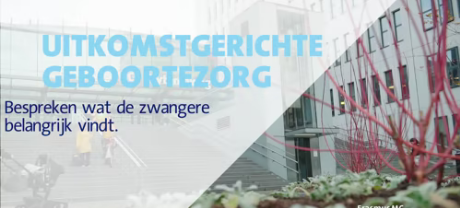 ICHOM: Standard Sets
Standard Set Pregnancy & Childbirth
ICHOM wil 3 doelen bereiken met uitkomstgerichte zorg:
Geïnformeerde besluitvorming (samen beslissen)
Verbeteren kwaliteit van zorg
Kostenbesparing
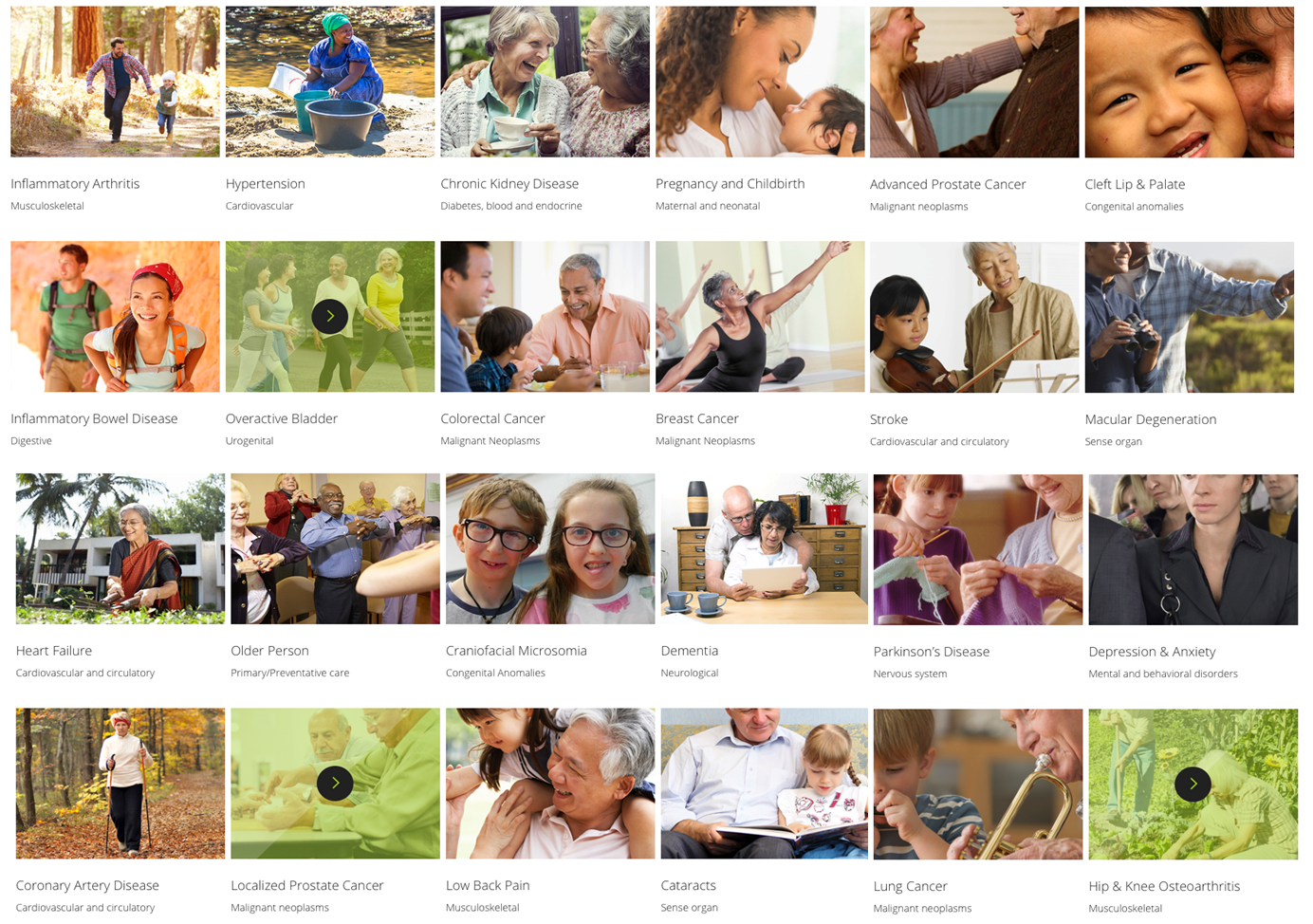 Ontwikkeling Standard Set Pregnancy & Childbirth (2015)
Samen beslissen met PROMs & PREMs
Meten en bespreken uitkomsten
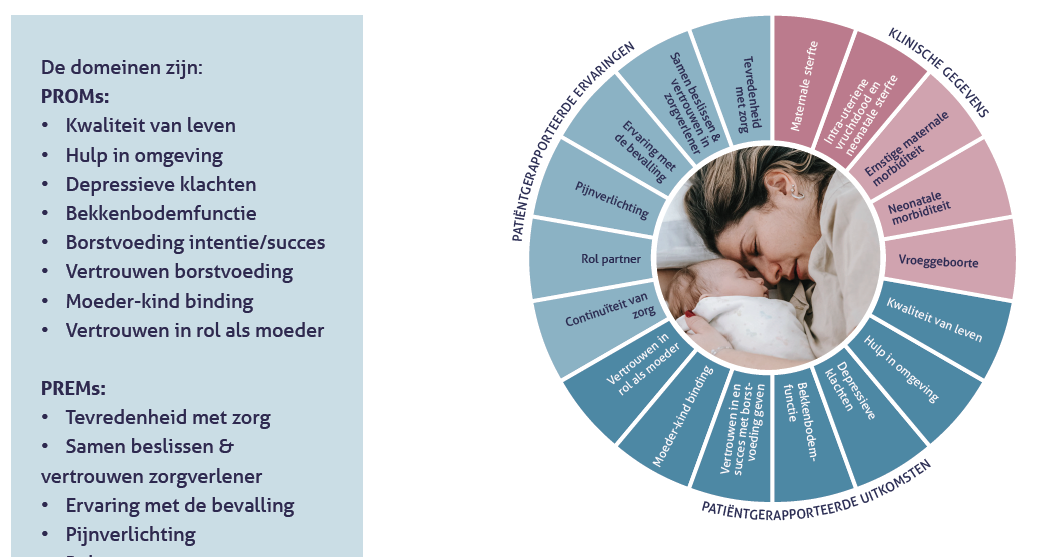 Nederlandse versie van ICHOM cirkel Uitkomstenset Zwangerschap & Geboorte (2017 – 2018)
Bron: Pregnancy & Childbirth Data Collection Reference Guide, version 1.0.3, ICHOM
Hiske Ernst
5 Meetmomenten
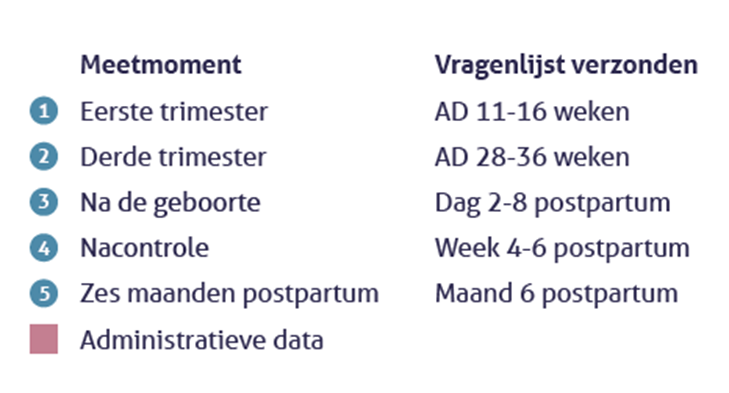 Samen beslissen met PROMs & PREMs
Casemix en klinische gegevens Uitkomstenset Zwangerschap & Geboorte
Samen beslissen met PROMs & PREMs
PROMs & PREMs Uitkomstenset Zwangerschap & Geboorte
Samen beslissen met PROMs & PREMs
22 juni 2021
Vragenlijsten per meetmoment
Samen beslissen met PROMs & PREMs
Resultaten haalbaarheidstudie
Cliënt
Helpt bij: signaleren en bespreekbaar maken
95% wil digitaal invullen
75% wil antwoorden bespreken, liefst met verloskundig zorgverlener
67% bereid tot invullen op alle tijdstippen
Zorgverlener
Focus op wat belangrijk is
Signaleren van symptomen
Belangrijk:
	Regievoerder	
	Voor consult inzage uitkomsten
T5 is waardevol, maar lastig te organiseren
Samen beslissen met PROMs & PREMs
Zie ook publicatie A. Depla
Samen beslissen met uitkomstinformatie
Bespreken Uitkomsten Zwangerschap met de Zwangere



Wat we willen bereiken is dat in het gesprek tussen zorgverlener en cliënt de uitkomsten worden besproken die voor de patiënt belangrijk zijn. 
De cliënt krijgt zo meer of betere informatie, zij heeft meer inzicht in haar situatie. Hierdoor kan zij het gesprek beter voeren en afgewogen keuzes maken.
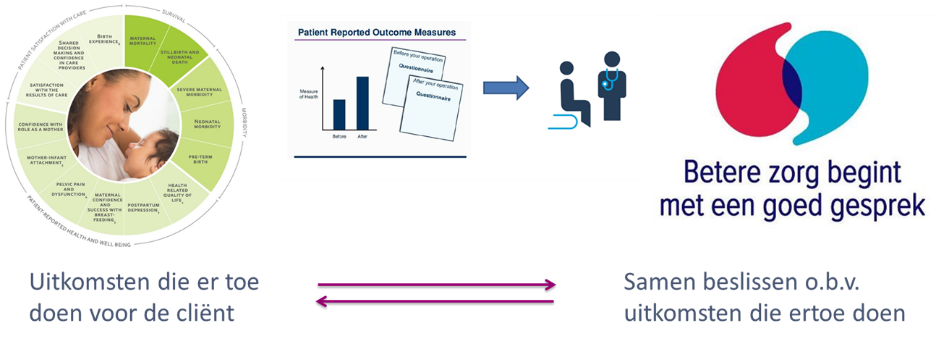 Samen beslissen met PROMs & PREMs
Voorbeeld van digitale vragenlijsten
Samen beslissen met PROMs & PREMs
Voorbeeld dashboard zorgverlener
Samen beslissen met PROMs & PREMs
Wat levert het de cliënt op?
Voorbereiding op consult
Bespreken met zorgverlener wat voor haar belangrijk is
Inzicht in keuzemogelijkheden en beslissen
Inzicht in eigen uitkomsten zorgtraject
Meer regie bij de patiënt 
Betere zorgverlening en betere uitkomsten
Samen beslissen met PROMs & PREMs
Wat levert het de zorgverlener op?
Signaleren en bespreken met patiënt wat voor haar belangrijk is
Inzicht in uitkomsten en ervaringen zorgverlening
Input voor samen beslissen, zorgverbetering en benchmarking 
Gezamenlijke verantwoordelijkheid van geboortezorgteam voor hele zorgtraject
Samenwerking o.a. JGZ en huisarts
Samen beslissen met PROMs & PREMs
Kwaliteitsindicatoren CPZ - PREMs
Samenwerking tussen CPZ en BUZZ
In huidige versie van de PREM vragenlijst van het CPZ is zo veel mogelijk rekening gehouden met ICHOM PREM vragenlijsten
In 2021 verdere samenwerking en afstemming van de vragenlijsten
Samen beslissen met PROMs & PREMs
Voorlichtingsfolder
Samen beslissen met PROMs & PREMs
Instructiekaart professionals
Samen beslissen met PROMs & PREMs
E-learning gezamenlijke besluitvorming met uitkomstinformatie
Ontwikkeld met Academie Verloskunde Maastricht, Patientenfederatie Nederland en Pharos
E-learning duurt ca. 1 uur en wordt afgesloten met korte kennistoets
Samen beslissen met PROMs & PREMs
Andere scholing en training
Effectieve communicatie met zwangeren met beperkte gezondheidsvaardigheden; focus op het werken met vragenlijsten en Samen Beslissen (training Pharos): 
(nu) digitale training met acteurs om te oefenen
Voor hele VSV
E-learning Uitkomstgerichte geboortezorg:
Ontwikkeld door en voor de USER studie (WKZ/UMCU) en het Julius Centrum UMC Utrecht
Beschikbaar na afloop van USER studie
Samen beslissen met PROMs & PREMs
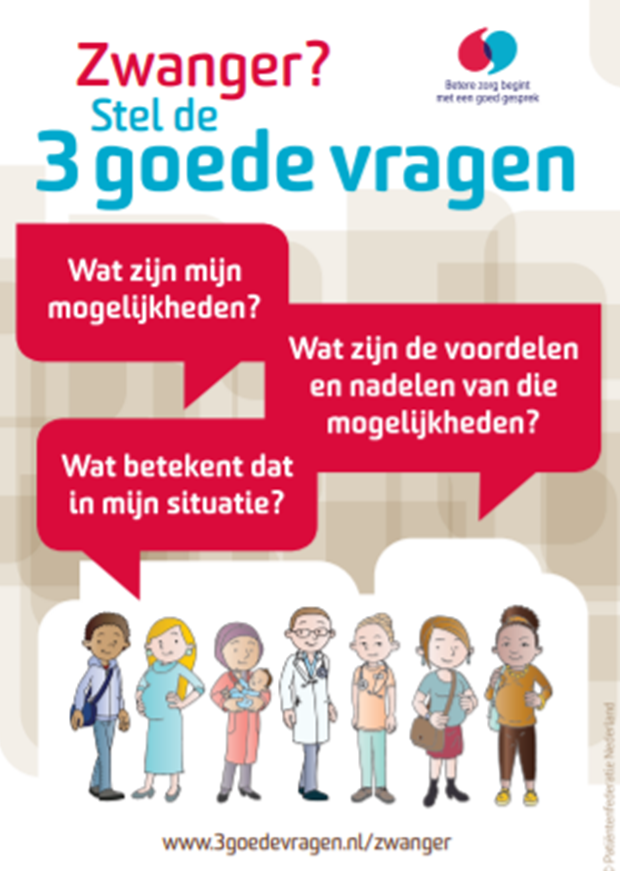 Drie goede vragen
22 juni 2021
Opgesteld in samenwerking met CPZ en Patientenfederatie
Ondersteuning voor Samen Beslissen in de spreekkamer
3goedevragen.nl/zwanger
Samen beslissen met PROMs & PREMs
Film ervaringen zorgprofessionals en cliënt
https://waardegedrevengeboortezorg.nl/
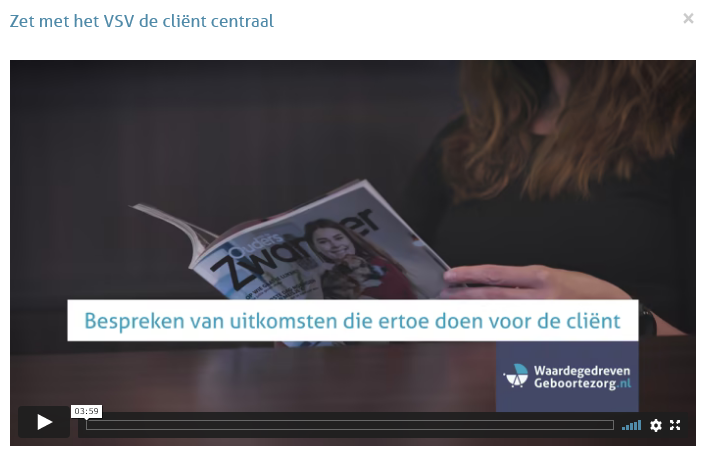 Samen beslissen met PROMs & PREMs
Implementatiehandleiding
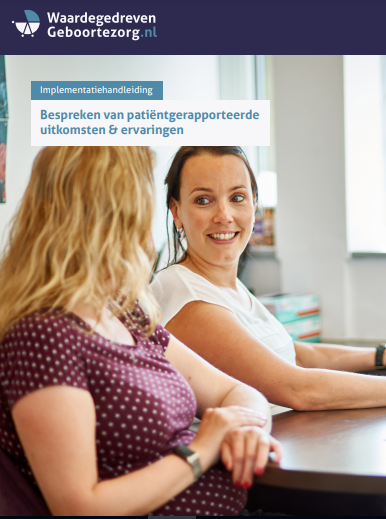 7 stappen plan voor implementatie in het VSV of IGO
In apart addendum nog praktische instructies voor gebruik vragenlijsten
Kijk ook op waardegedrevengeboortezorg.nl voor alle ontwikkelde en beschikbare tools
Resultaten en aanbevelingen
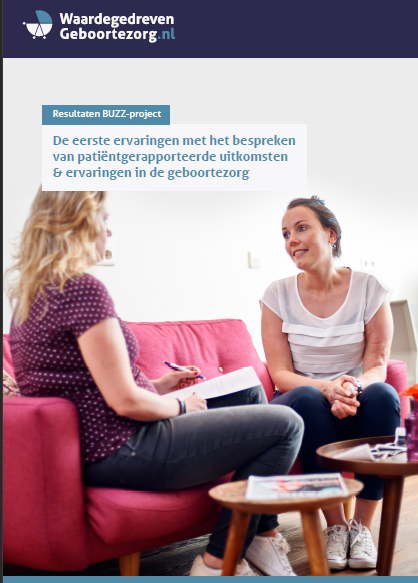 Evaluatiestudie van de eerste ervaringen met het bespreken van PROMs en PREMs in de geboortezorg

Resultaten en uitkomsten van de pilots en aanbevelingen voor vervolg
Website waardegedrevengeboortezorg.nl
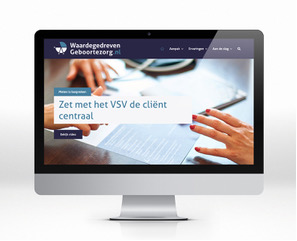 Informatie 
Tools 
Ervaringsverhalen
E-learning 
Vakliteratuur 
Implementatiehandleiding 
Evaluatiestudie; rapport met resultaten & aanbevelingen
Meer informatie:
info@waardegedrevengeboortezorg.nl